Муниципальное автономное дошкольное образовательное учреждение Детский сад №29 «Ёлочка» города Нижневартовска
«Заботливые родители»
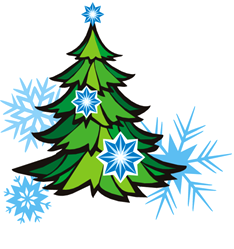 Воспитатели:   
Коновалова Е.А.
Исламгулова Н.И.
Родительский клуб «Заботливые родители»
«Совместные посиделки »
Родительский клуб - важнейшая составляющая часть системы образования и воспитания в детском саду, которая способствуют сближению родителей и ребенка в эмоциональном плане и приоткрывают родителям дверь в «секретный» мир детей.
Результатом работы клуба можно считать обогащение опыта, представлений каждого за счет способностей всех участников.
Основными формами организации работы нашего Клуба являются:
анкетирование, тестирование;консультации;практикумы;семейная гостиная;тренинги;круглый стол;мастер-класса;деловая неделя;обсуждение и распространение опыта семейного воспитания.
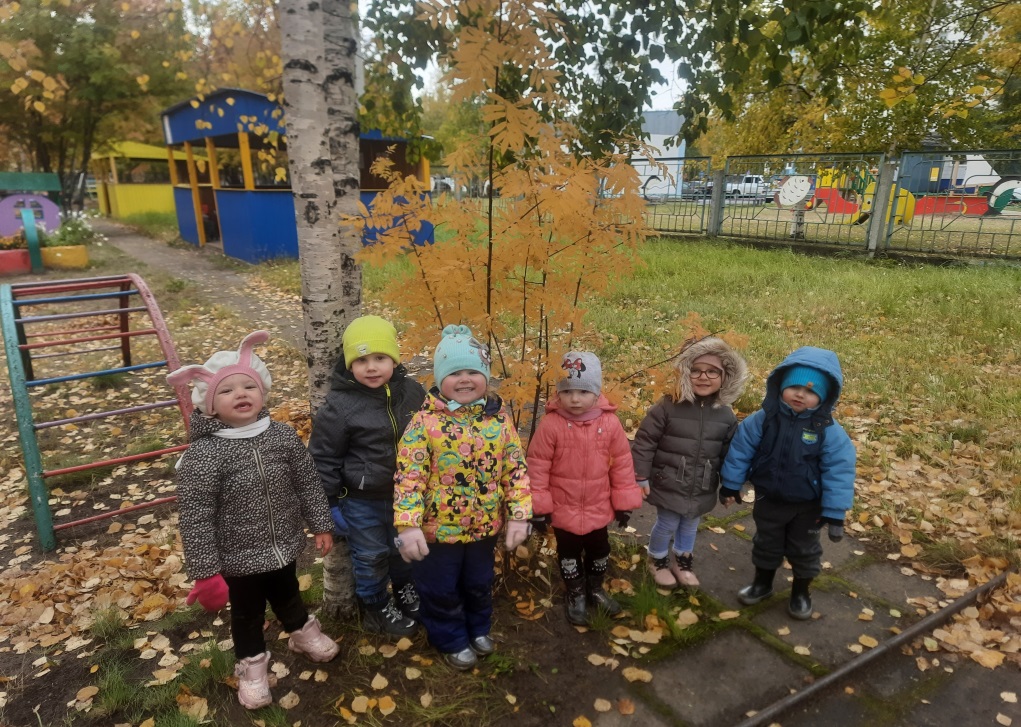 Такими маленькими были…
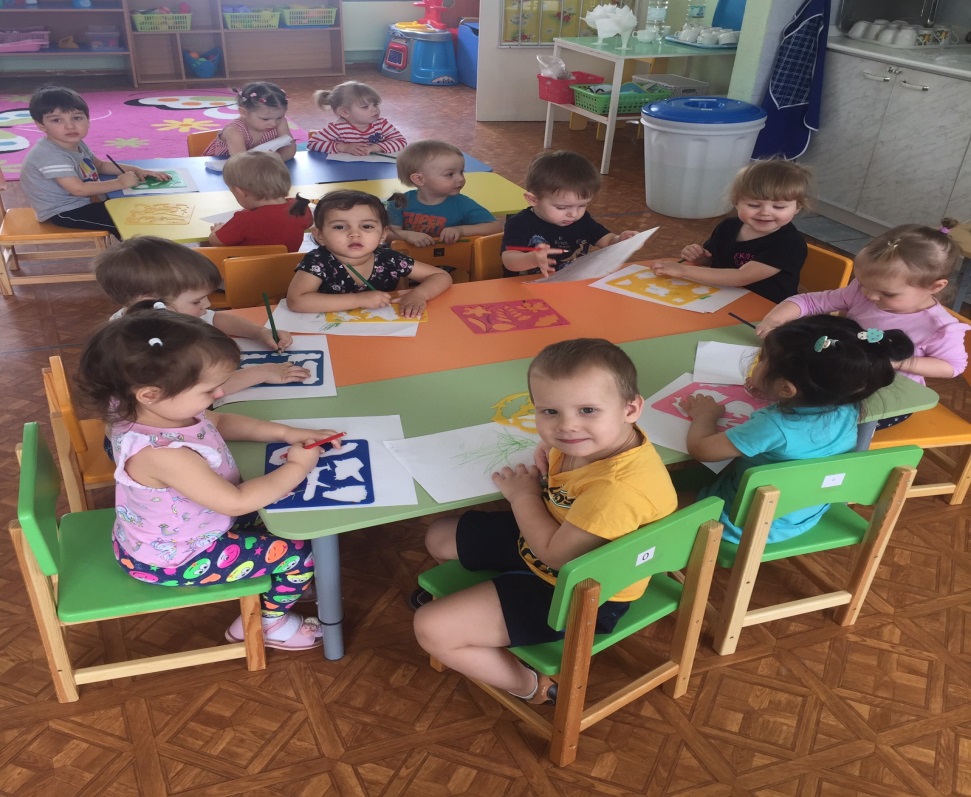 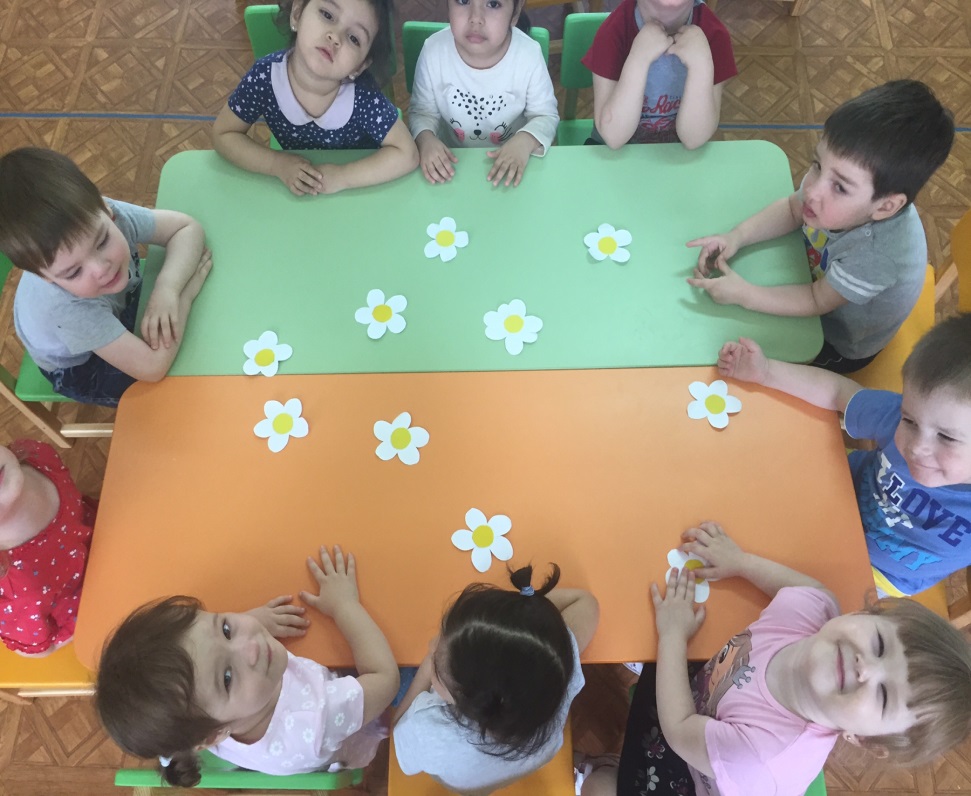 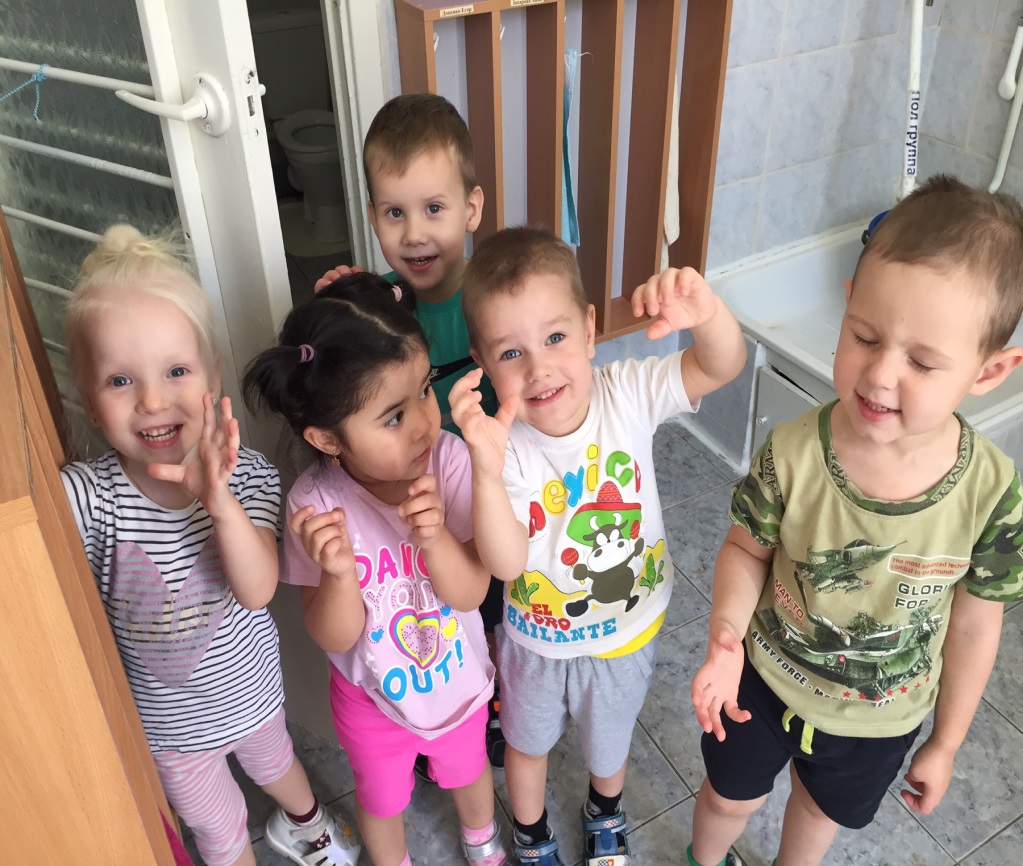 Такие взрослые мы стали…
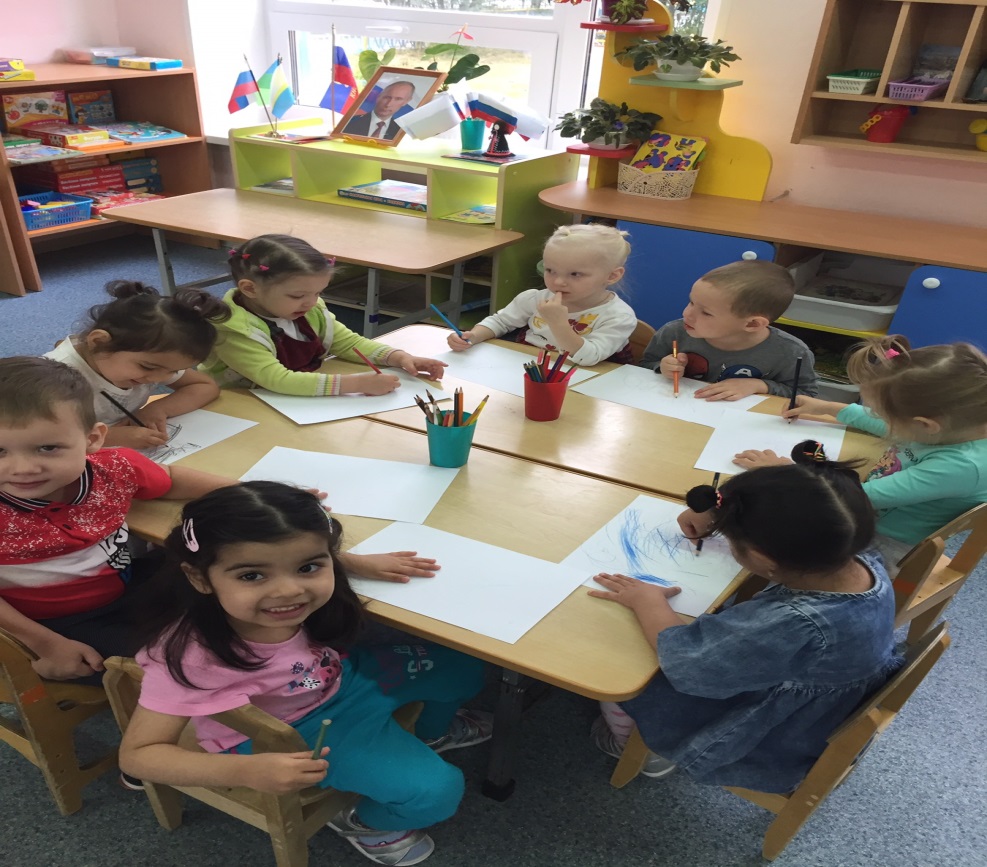 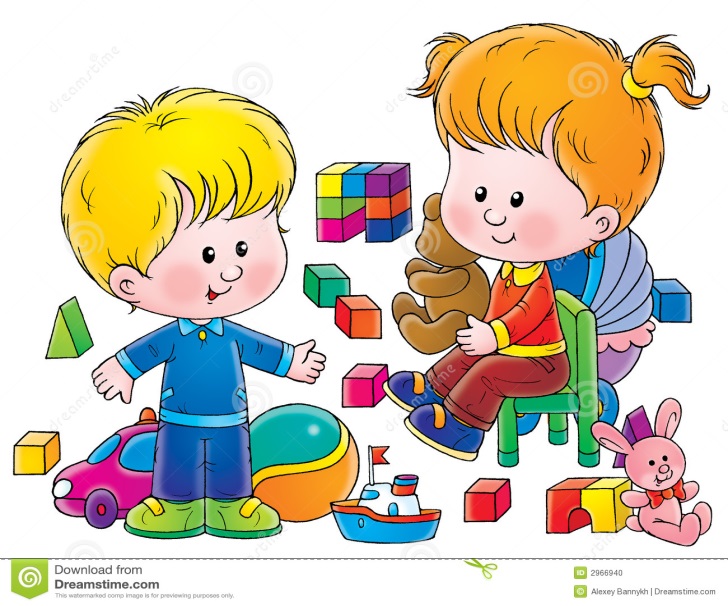 Мероприятия в рамках родительского клуба
Возрастные особенности детей.
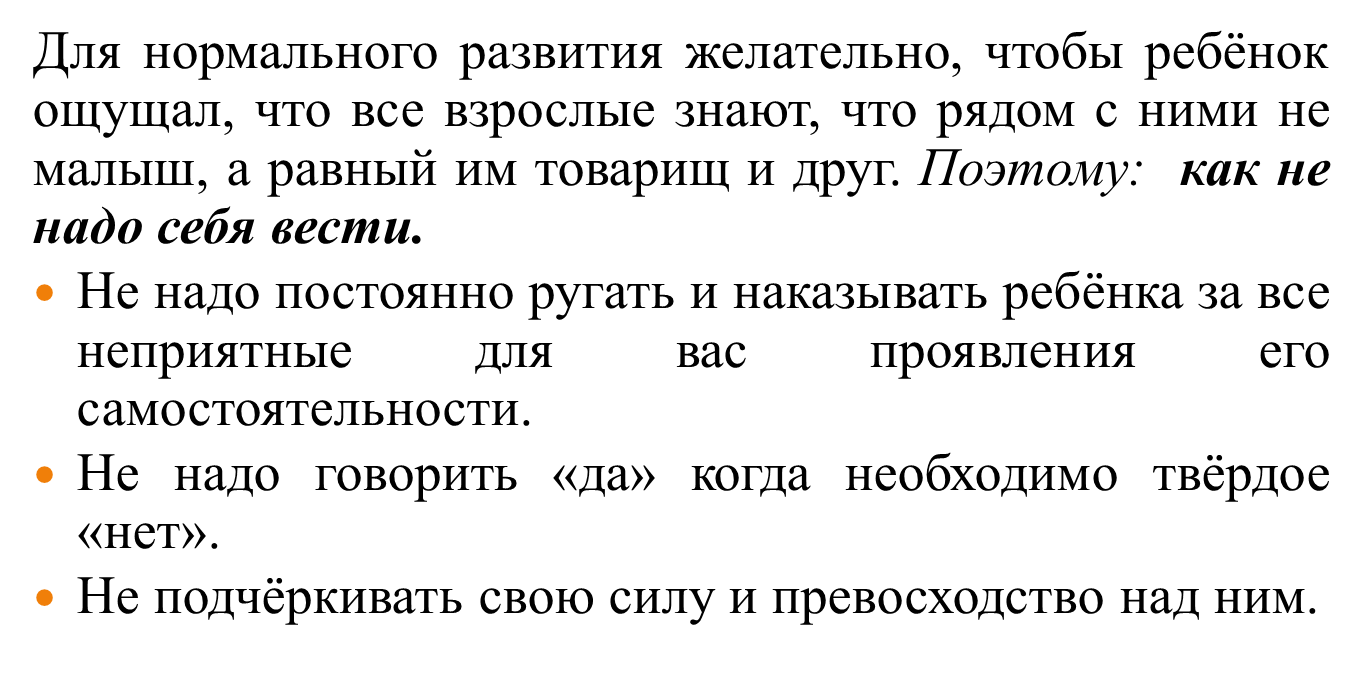 Режим дня в группе
Приём детей до 8.00 
Утренняя зарядка с  8.00 до 8.07
Завтрак 8.30
Занятия 9.00
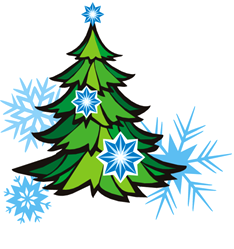 Взаимодействие  ДОУ с родителями                    в вопросах воспитания
В детских садах  с 1 сентября начала внедряться рабочая программа воспитания. Новые требования связаны с поправками, которые внесли в Закон об образовании. Поправки призваны усилить воспитательную миссию каждой образовательной организации.
Воспитание- это  «деятельность, направленная на развитие личности, создание условий для самоопределения и социализации на основе социокультурных, духовно-нравственных ценностей и принятых в российском обществе правил и норм поведения в интересах человека, семьи, общества и государства, формирование у обучающихся чувства патриотизма, гражданственности, уважения к памяти защитников Отечества и подвигам Героев Отечества, закону и правопорядку, человеку труда и старшему поколению, взаимного уважения, бережного отношения к культурному наследию и традициям многонационального народа Российской Федерации, природе и окружающей среде».
Дополнительная программа: сенсорная комната «Песочная терапия»
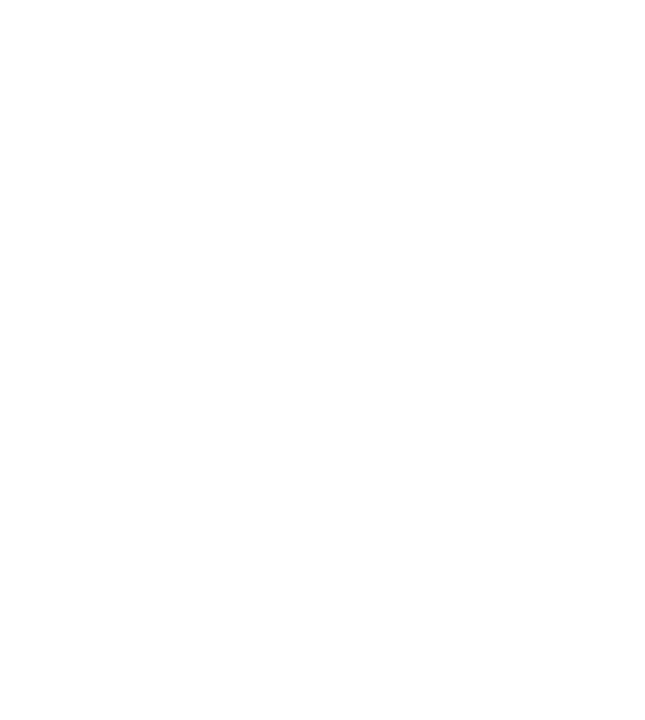 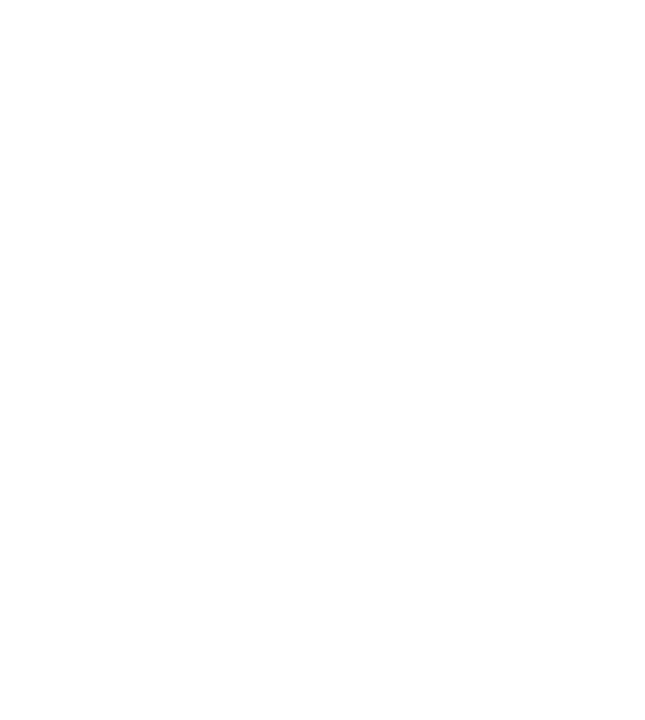 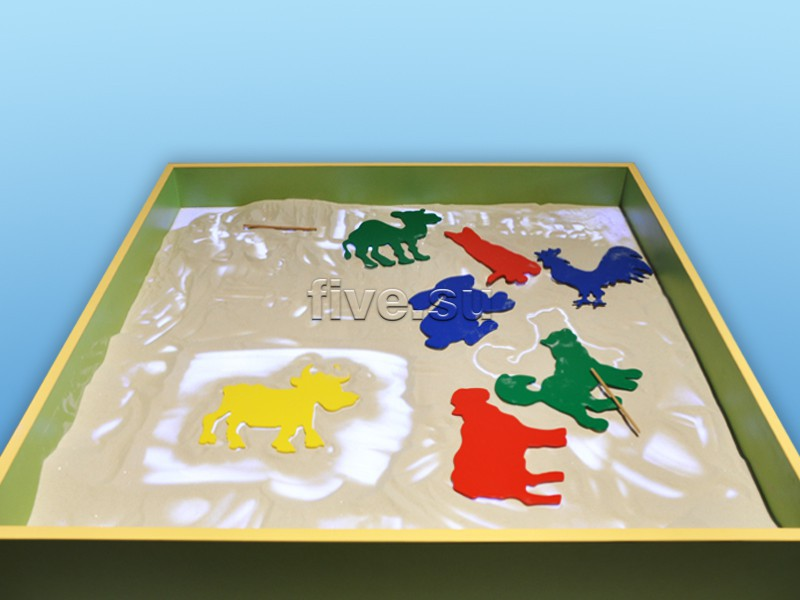 Актуальность программы
Программа «Песочная терапия» (для детей 3-6 лет) позволяет обеспечить гармонизацию психоэмоционального состояния ребенка в целом, а также положительно влияет на развитие мелкой моторики, сенсорики, речи, когнитивной сферы, психических процессов (развитие внимания, воображения, мышления, восприятия, интеллекта).
Дополнительная образовательная программа «Истоки»
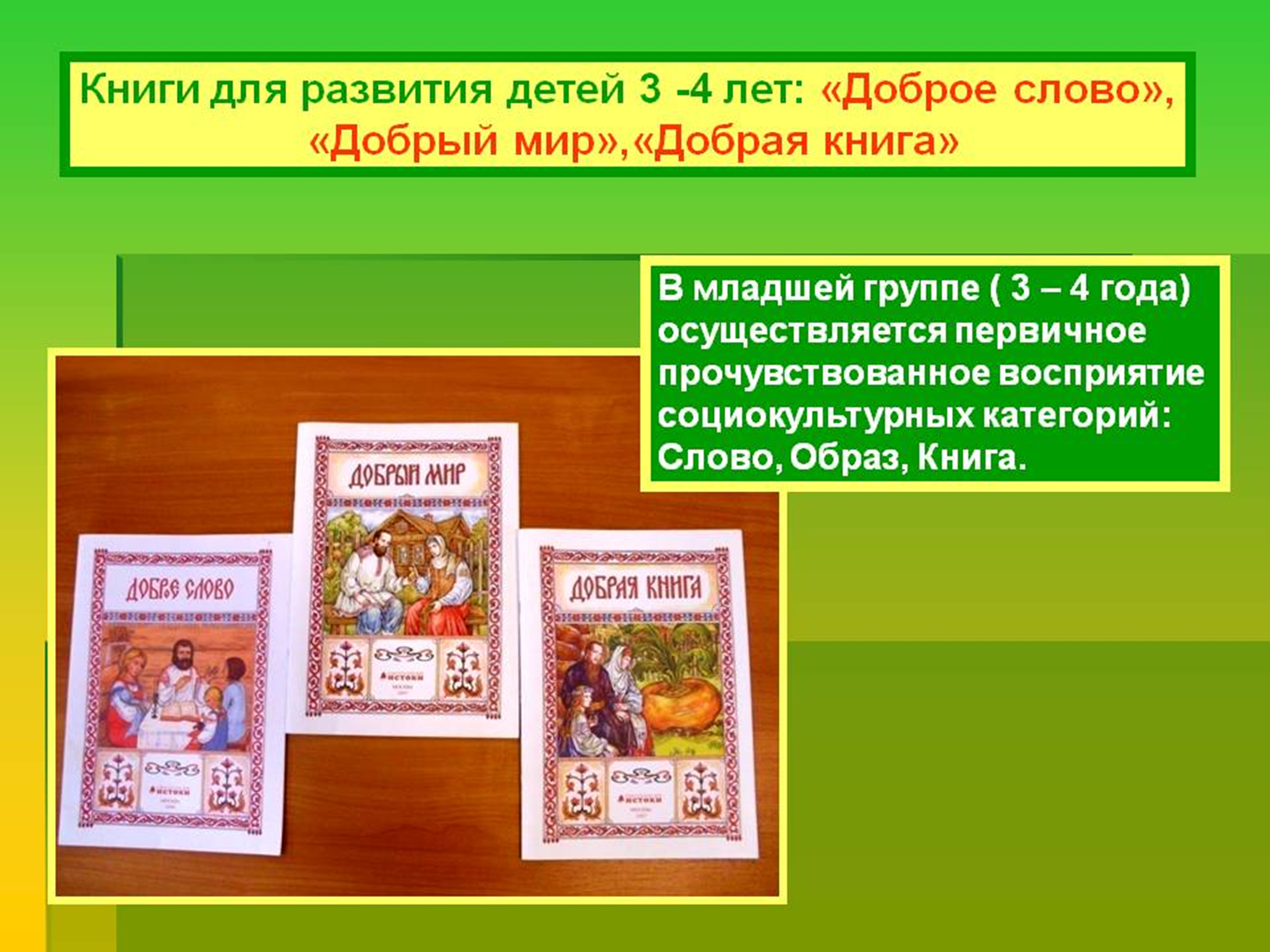 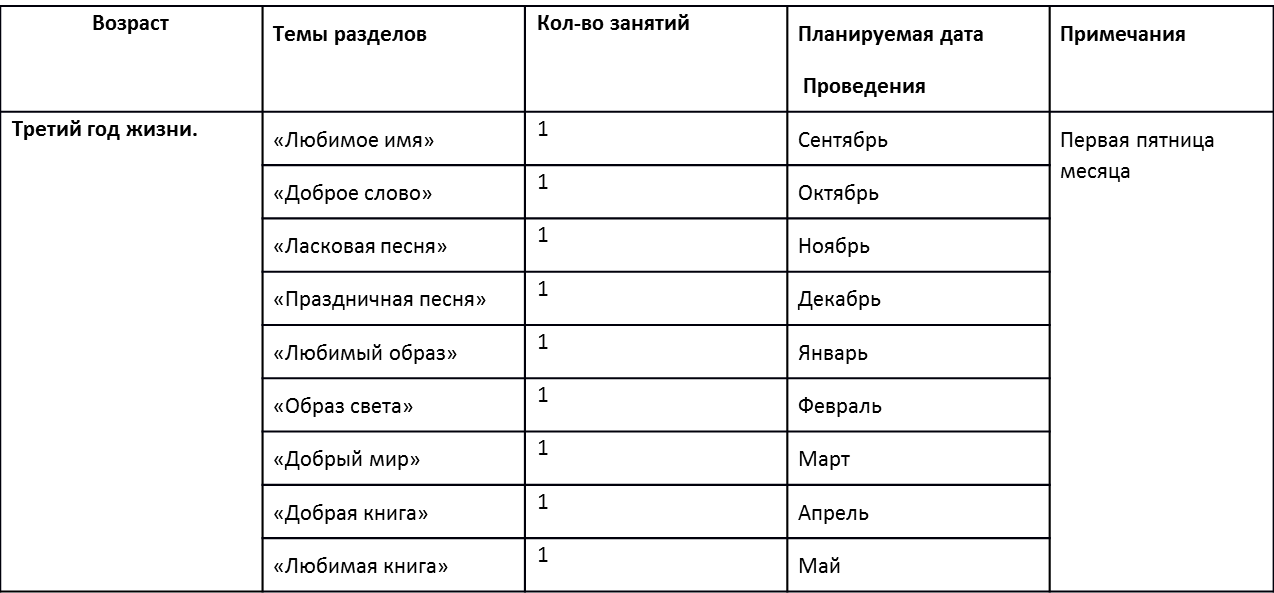 Детки познакомились с дневниками по программе «Истоки»
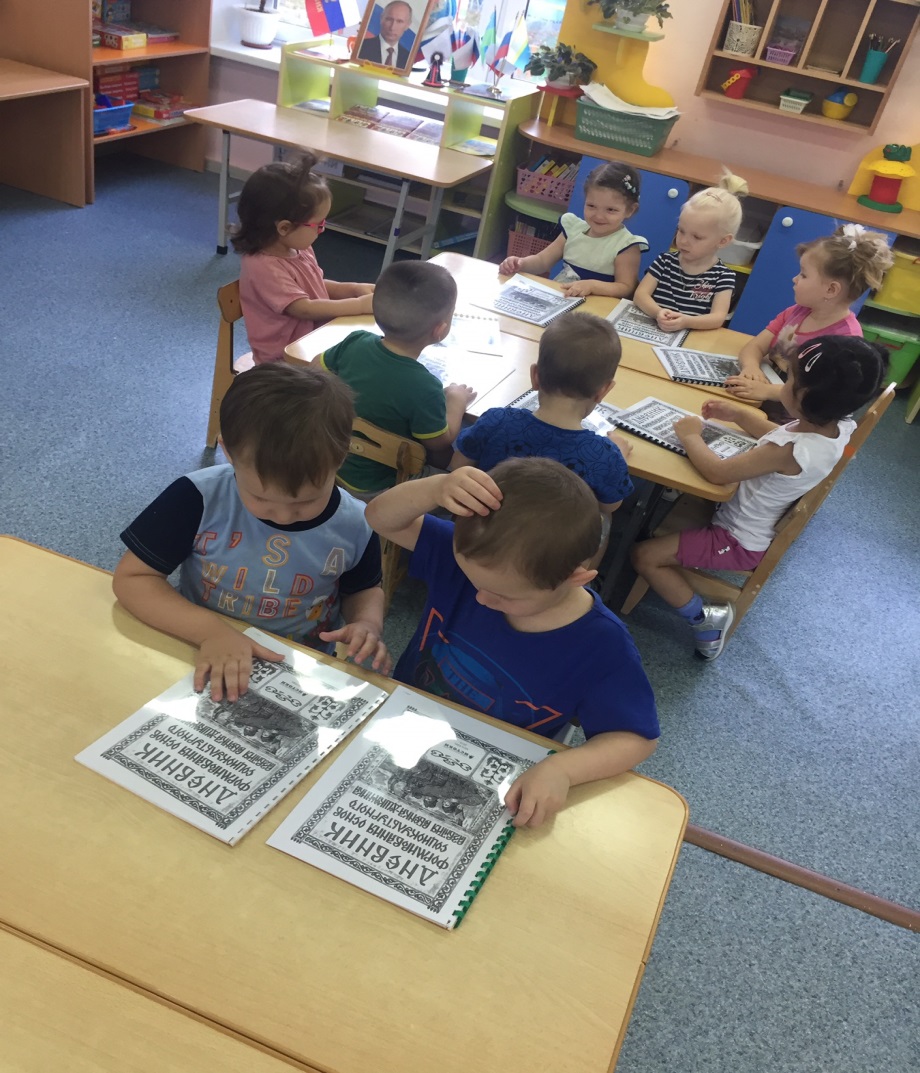 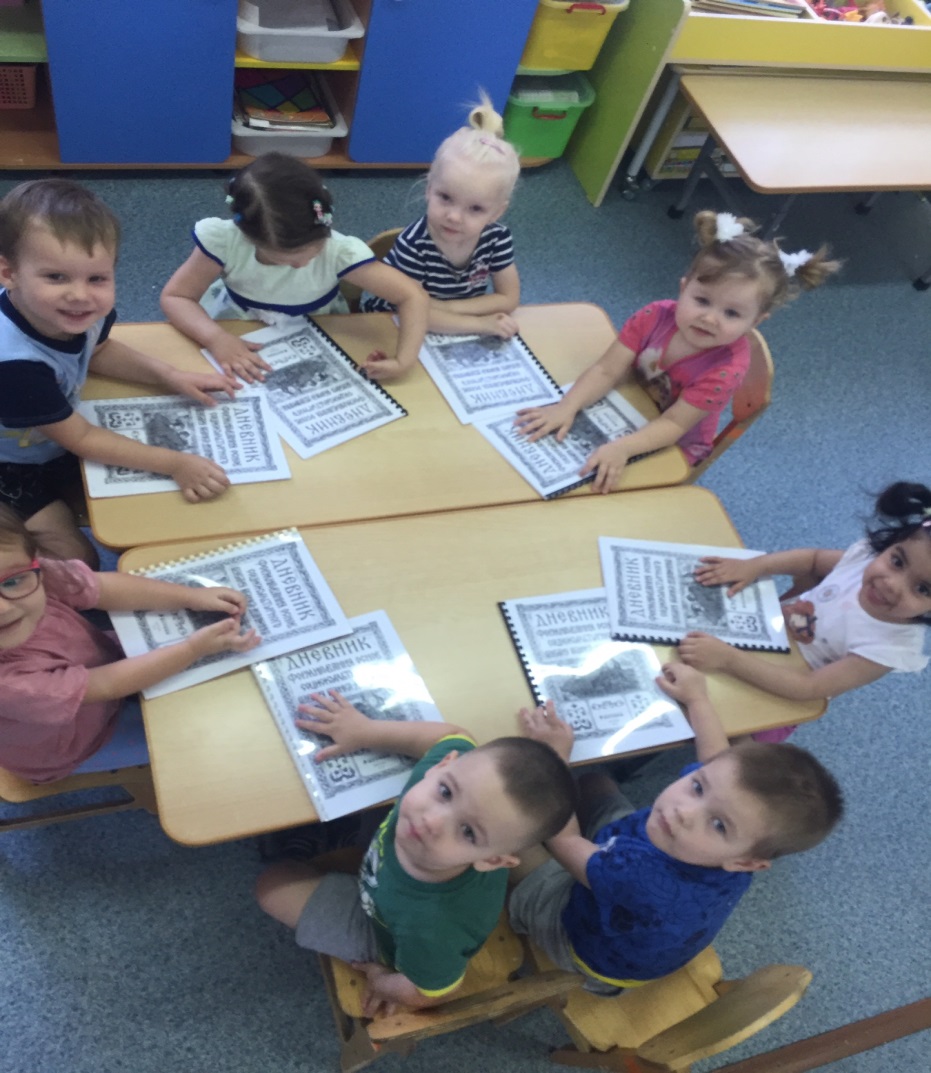 БЕЗОПАСНОСТЬ
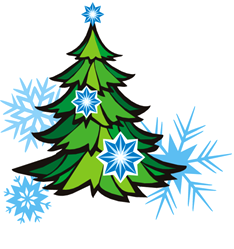 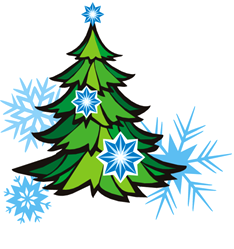 #НеделяБезопасностиДорожногоДвижения
‼Уважаемые родители‼                       Весь сентябрь 2021 года на территории России проходит профилактическая акция #НеделяБезопасностиДорожногоДвижения, направленная на обеспечение безопасности юных вартовчан.В рамках мероприятия Госавтоинспекция  России  призывает принять участие в тематических челленджах.
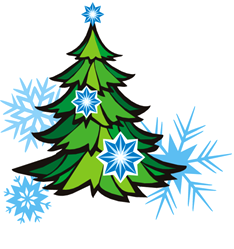 Уважаемые родители!!!
1) Ежедневно напоминайте детям правила безопасного движения по улично-дорожной сети города.
2) Соблюдайте ПДД и на личном примере демонстрируйте это ребенку.
3) Используйте светоотражающие элементы на одежде своего ребенка.
4) Перевозите детей правильно в легковых автомобилях, а также переводите детей правильно через дорогу (крепко держите детей за руку и соблюдая сигналы светофора)
4) Принимайте участие вместе с детьми в различных акциях, челленджах и иных мероприятиях по профилактике детского дорожно-транспортного травматизма в ДОУ.
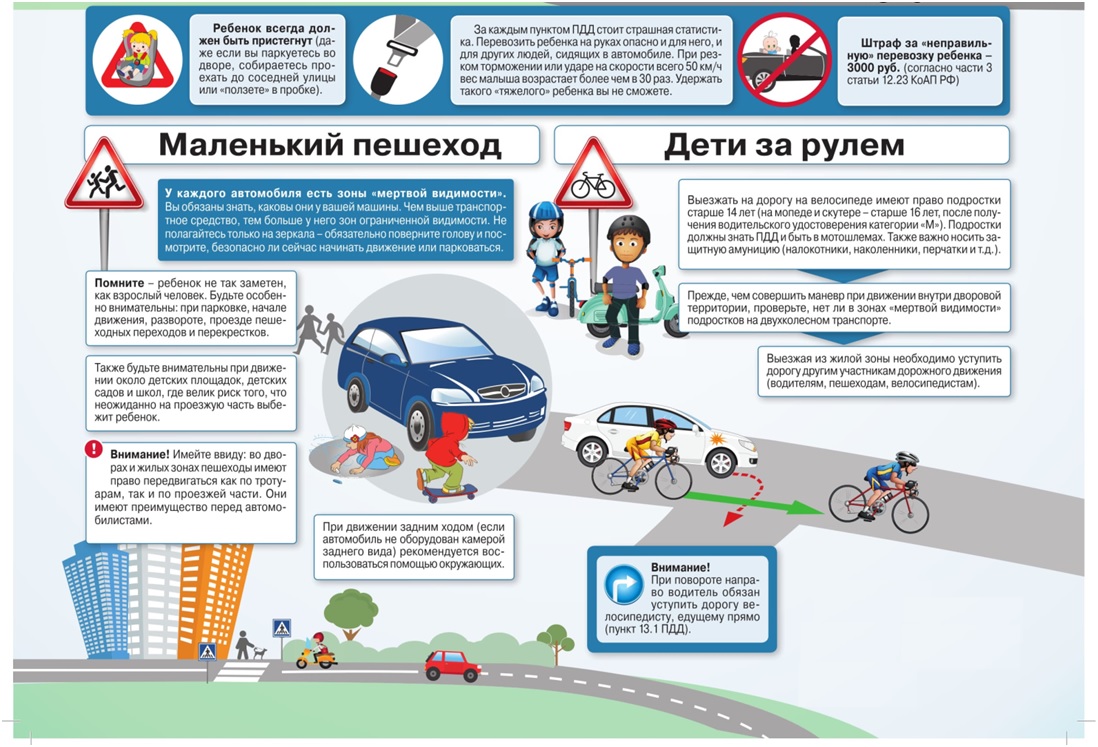 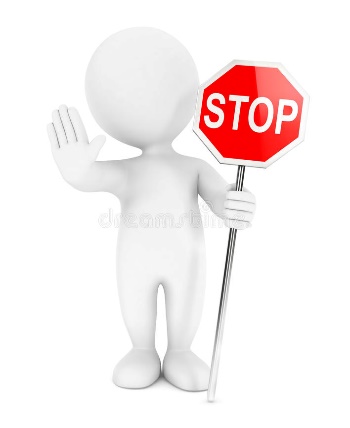 Антитеррористическая безопасность и пропускной режим
В соответствии с постановлением Правительства РФ от 02.08.2019г. №1006 Просим Вас:


Соблюдать пропускной режим: входить и выходить из здания через центральную дверь, приложив индивидуальный чип к считывателю системы контроля и управления доступом. 
При отсутствии чипа необходимо предъявлять документ удостоверяющий личность с обязательной регистрацией в журнале регистрации посетителей. При утере чипа своевременно  сообщить об этом вахтеру.
При входе в здание проявлять бдительность и не пропускать за собой посторонних лиц (либо сообщить о них сотрудникам ДОУ). 
Не входить в здание с объемными предметами (сумки, коробки, чемоданы, крупногабаритные свертки и т.д.), запрещёнными для проноса в здание предметами. 
Соблюдать установленный порядок пропуска на территорию и в здание ДОУ, за нарушение пропускного режима охраняемого объекта наступает ответственность по ст.20.17. Кодекса Российской Федерации об административных правонарушениях от 30.12.2001 №195-ФЗ.
Спасибо за внимание!